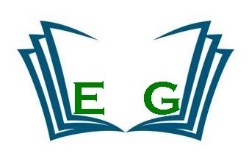 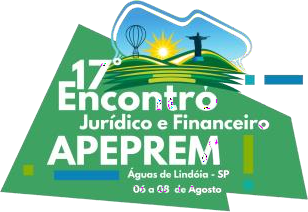 Cuidados a serem tomados para o 
último ano de mandato 
na Gestão e Contabilidade
Prof. Alexandre Di Pietra
Profissional da Contabilidade
@dipietraalexandre
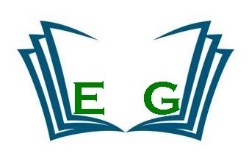 ALEXANDRE DI PIETRA 
@dipietraalexandre
Advogado e Profissional da Contabilidade atuante na área das Finanças Públicas
Especialista em Direito Eleitoral pela Escola Superior da Magistratura EJEP/TRE-SP 
Chefe da Contabilidade da Câmara Municipal de Santa Isabel-SP; Pregoeiro/Ex-presidente da Comissão Permanente de Licitações; Assessor e consultor em diversos municípios e órgãos públicos
Professor/Palestrante pelo CRC-SP, pela Fundação Brasileira de Contabilidade (FBC), SGP Solução em Gestão Pública, IBRAP, SENAC, Unipublica, EGP - Equipe Gestão Pública, e da Focus Business School
Membro da Comissão Técnica (TSE/CFC 2016 - 2023), Membro da Comissão de Direito Eleitoral da OAB/SP, Membro da ABRADEP
Consultor especialista em Contas de Partidos e Candidatos, defesas e recursos
Autor e Coautor de Livros e outras publicações.
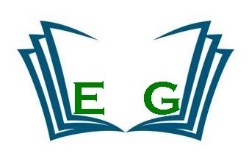 Agenda
1. DESPESAS PUBLICIDADE E PROPAGANDA
2. CONTRAIR DESPESAS NOS ÚLTIMOS 8 MESES SEM DISPONIBILIDADE FINANCEIRA (Art. 42)
3. AUMENTAR GASTOS COM PESSOAL
4. REALIZAR OPERAÇÃO DE CRÉDITO PARA ANTECIPAR RECEITA ORÇAMENTÁRIA
5. DEBATES
Prof. Alexandre Di Pietra
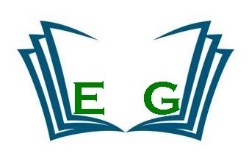 Último ano de mandato
1.DESPESAS PUBLICIDADE E PROPAGANDA
Prof. Alexandre Di Pietra
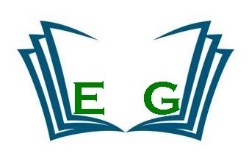 Último ano de mandato
15 CONDUTAS VEDADAS (LE nº 9.504/1997)  
1. Gestão de Bens públicos (Art.73, I) benefício.
2. Gestão de Materiais ou Serviços (fora da prerrogativa) (Art.73, II)
3. Cessão de servidores - Gestão de Pessoal (Art.73, III)
4. Uso promocional da distribuição gratuita de bens e serviços de caráter social (Art.73, VI)
5. Nomeações (Art. 73,V) 
6. Transferências Voluntárias (Art. 73,VI,a)*
7. Publicidade institucional (Art. 73,VI,b)*;
8. Rádio e TV (Art. 73,VI,c);
9. Aumento de gastos com publicidade (janeiro) (Art.73, VII)
10. RGA além do limite constitucional (Art. 73, VIII)
11. Distribuição Gratuita (janeiro) (Art.73, §10)
12. Programas sociais em entidades (janeiro) (Art.73, §11)	
13. Publicidade sem educação / informação / social (Art.74) promoção pessoal
14. Shows e inaugurações (Art. 75) cassação
15. Inaugurações, forma ativa e passiva (Art. 77) cassação
*proibição geral: “para tudo”.
Prof. Alexandre Di Pietra
Último ano de mandato
15 CONDUTAS VEDADAS (LE nº 9.504/1997)  


7. Publicidade institucional (Art. 73,VI,b) 
	No período eleitoral 
	proibição geral: “para tudo!” 
9. Aumento de gastos com publicidade (1º Sem) (Art.73, VII)
	Desde janeiro
13. Publicidade sem educação / informação / social (Art.74) 
	A qualquer tempo (improbidade)
	conteúdo de promoção pessoal
Prof. Alexandre Di Pietra
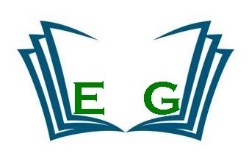 Último ano de mandato
(4.2.2.  Manual TCESP)
Despesas de Publicidade e Propaganda
(7) Três meses antes da eleição estão proibidos gastos com publicidade institucional, o que abrange a propaganda de atos, programas, obras, serviços e campanhas governamentais ressalvas: 
• Situação de urgente necessidade, reconhecida pela Justiça Eleitoral; 
• Propaganda de bens e serviços das estatais, sujeitos à concorrência de mercado.
Diz o art. 73, VI, “b” da Lei no 9.504, de 1997:
“Art. 73. São proibidas aos agentes públicos, servidores ou não, as seguintes condutas tendentes a afetar a igualdade de oportunidades entre candidatos nos pleitos eleitorais: VI - nos três meses que antecedem o pleito: b) com exceção da propaganda de produtos e serviços que tenham concorrência no mercado, autorizar publicidade institucional dos atos, programas, obras, serviços e campanhas dos órgãos públicos federais, estaduais ou municipais, ou das respectivas entidades da administração indireta, salvo em caso de grave e urgente necessidade pública, assim reconhecida pela Justiça Eleitoral”.
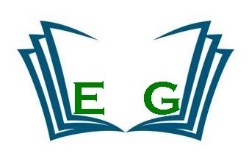 Último ano de mandato
Despesas de Publicidade e Propaganda 

(9) No primeiro semestre. As despesas de publicidade do primeiro semestre não ultrapassem a média dos gastos no primeiro semestre dos três últimos anos que antecedem o pleito.
(4.2.2.  Manual TCESP)
Art. 73. São proibidas [...]: VII - realizar, no primeiro semestre do ano de eleição, despesas com publicidade dos órgãos públicos federais, estaduais ou municipais, ou das respectivas entidades da administração indireta, que excedam a média dos gastos no primeiro semestre dos três últimos anos que antecedem o pleito; (Redação dada pela Lei no 13.165, de 2015)
Último ano de mandato
(4.2.2.  Manual TCESP)
Despesas de Publicidade e Propaganda 

(13) Ao longo de todo o ano eleitoral, as despesas de publicidade sem a finalidade pública.
Art. 74.  Configura abuso de autoridade, para os fins do disposto no art. 22 da Lei Complementar nº 64, de 18 de maio de 1990, a infringência do disposto no § 1º do art. 37 da Constituição Federal, ficando o responsável, se candidato, sujeito ao cancelamento do registro ou do diploma.            (Redação dada pela Lei nº 12.034, de 2009)

CF, Art. 37, § 1º A publicidade dos atos, programas, obras, serviços e campanhas dos órgãos públicos deverá ter caráter educativo, informativo ou de orientação social, dela não podendo constar nomes, símbolos ou imagens que caracterizem promoção pessoal de autoridades ou servidores públicos.
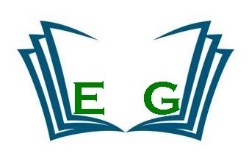 Último ano de mandato
Comunicado Audesp 26/2024 de 27/05/2024
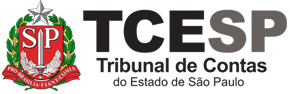 Despesas com Publicidade e Propaganda – 2024

São duas classificações  (elementos) possíveis para essas despesas:

Serviços de Publicidade e Propaganda (Código: 3.3.90.39.88): 
Despesas com serviços de propaganda por pessoa jurídica, incluindo a geração e a divulgação por meio dos veículos de comunicação.

Serviços de Publicidade Legal (Código: 3.3.90.39.90): 
Despesas com serviços de publicidade legal, que se realiza em obediência à prescrição de leis, decretos, portarias, instruções, estatutos, regimentos ou regulamentos internos. (atos de transparência)
Prof. Alexandre Di Pietra
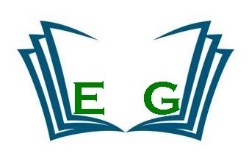 Último ano de mandato
Comunicado Audesp 26/2024 de 27/05/2024
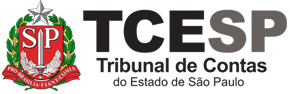 Despesas com Publicidade e Propaganda – 2024

Solicitamos aos jurisdicionados, que enviam balancetes contábeis ao sistema AUDESP:
Analisem os empenhos e os respectivos serviços contratados, comparando-os com as definições dos códigos mencionados
Reclassifiquem as despesas, se necessário, conforme cada código (elemento) 
As correções deverão ocorrer por meio dos mecanismos técnicos admitidos,
lançamentos de ajuste, anulação ou estorno, de acordo os princípios contábeis.
ARQUIVO ANEXO - despesas empenhadas em que o CNAE principal da empresa está relacionado a publicidade e propaganda, o histórico do empenho contém palavras relacionadas a este objeto e as despesas NÃO foram classificadas nos subitens.
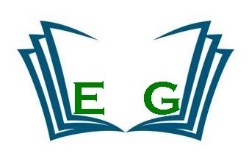 O Tribunal de Contas do Estado de São Paulo, mediante Comunicado, recomenda que as Prefeituras identifiquem, em específicas atividades programáticas, as despesas com publicidade e propaganda: 


COMUNICADO SDG no 24, de 2011 


O Tribunal de Contas do Estado de São Paulo, na sua missão de orientar seus jurisdicionados, alerta sobre a necessidade de observância aos seguintes dispositivos constitucionais e legais: 

No escopo do controle trienal exigido pelo art. 73, VI, “b” e VII da Lei Eleitoral, salutar a alocação, na lei orçamentária, de específicas atividades programáticas: uma para gastos de propaganda; outra para despesas de publicidade institucional. 
SDG, 3 de agosto de 2011 
Sérgio Ciquera Rossi 
Secretário-Diretor Geral
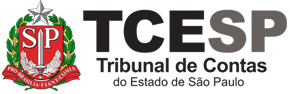 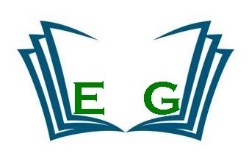 Último ano de mandato
2. CONTRAIR DESPESAS NOS ÚLTIMOS 8 MESES SEM DISPONIBILIDADE FINANCEIRA (Art. 42)
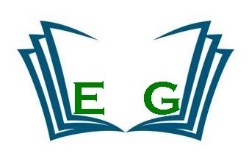 Último ano de mandato
4. AS VEDAÇÕES DE ÚLTIMO ANO DE MANDATO

4.1.Vedações da Lei de Responsabilidade Fiscal 

4.1.1. Não Cumprimento do art. 42 da Lei de Responsabilidade Fiscal 

Assim dispõe tal dispositivo:
“Art. 42. É vedado ao titular de Poder ou órgão referido no art. 20, nos últimos dois quadrimestres do seu mandato, contrair obrigação de despesa que não possa ser cumprida integralmente dentro dele, ou que tenha parcelas a serem pagas no exercício seguinte sem que haja suficiente disponibilidade de caixa para este efeito. 

Parágrafo único. Na determinação da disponibilidade de caixa serão considerados os encargos e despesas compromissadas a pagar até o final do exercício”
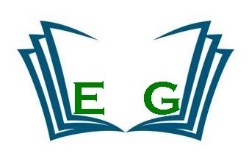 Último ano de mandato
A regra é clara: 

Se contrair obrigação de despesa entre maio e dezembro, deve “empenhar, liquidar e pagar tudo”, ou, ao menos, reservar dinheiro para que assim o faça o sucessor. 

Tema: despesa líquida a pagar veado o crescimento, aumento ou variação positiva 
Logo, a lei não fala em déficit orçamentário , com causa .

CÁLCULO: 
DÉBITOS DE CURTO PRAZO - DISPONIBILIDADES DE CAIXA = EQUILÍBRIO
1. Há de haver, sim, suporte financeiro para as despesas preexistentes aos dois últimos quadrimestres do mandato, desde que aptas a pagamento, ou seja, já liquidadas. (Art. 102, § único, LDO 2012 da União)

2. O cancelamento de empenhos aptos a pagamento (liquidados) é prática absolutamente irregular; distorce os fundamentais resultados contábeis e, se feito, enseja retificações da Fiscalização e, talvez, parecer desfavorável desta Casa.
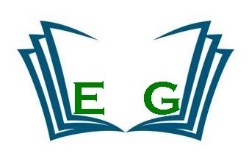 Último ano de mandato
Processo de Acompanhamento da Gestão Fiscal. Abril,  e após, mensalmente o AUDESP faz alertas automáticos da disponibilidade financeira (indisponibilidade)
PARA O PRIMEIRO PERÍODO (POSIÇÃO EM 30 DE ABRIL) 
Empenhos a Pagar + Restos a Pagar (liquidados) 
(-) Disponibilidades de Caixa (Caixa e Bancos)
(+) Reservas financeiras do RPPS 
(+) Valores atrelados a retenções extra-orçamentárias (depósitos, consignações) 
(=) Dívida Líquida de Curto Prazo em 30 de abril 

PARA O SEGUNDO PERÍODO (POSIÇÃO EM 31 DE DEZEMBRO) 
Restos a Pagar (liquidados) 
(-) Disponibilidades de Caixa (Caixa e Bancos)
(+) Reservas financeiras do RPPS 
(=) valores atrelados a retenções extra-orçamentárias (depósitos, consignações) 
(=) Dívida Líquida de Curto Prazo em 31 de dezembro
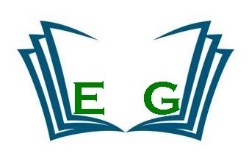 Último ano de mandato
RECOMENDAÇÕES: 

Se deficitário em 30 de abril do último ano de mandato, o gestor-ordenador deve recusar contrair obrigação de despesa (despesa nova), para que possa monetariamente suportar os gastos preexistentes, não transferindo mais dívida ao próximo gestor. 

Para tanto, deve a Administração valer-se da limitação de empenho (LDO) e de rigorosa planificação de caixa prevista no Art. 8º da LRF c/c art. 47 a 50 da Lei no 4.320, de 1964.
O alerta evidencia o dolo, pois, mesmo cientificado, o ordenador não adota providências no sentido de contingenciar despesas nos termos do artigo 9º da Lei de Responsabilidade Fiscal e poderá, caso a Edilidade confirme o parecer desfavorável do Tribunal, torná-lo inelegível nos termos da Lei Federal no 64/90.
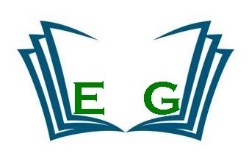 Último ano de mandato
EVOLUÇÃO JURISPRUDENCIAL :  

“Assim, transcorrido todo esse tempo (2000-2012) e discutida a matéria, é natural que a construção jurisprudencial evolua a ponto de entender que a falha é grave e comporta a rejeição das contas, uma vez que houve temporada suficiente para que a Administração Pública tenha se habituado à cultura da gestão fiscal transparente e responsável, mesmo porque, a falta de observância ao dispositivo implica em capitulação de ordem penal. (TC- 1658/026/2012)
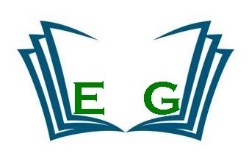 Último ano de mandato
2.1 CONTRAIR DESPESAS NOS ÚLTIMOS 12 MESES SEM DISPONIBILIDADE FINANCEIRA (Art. 167A CF)
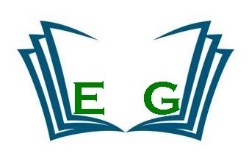 Último ano de mandato
AJUSTE FISCAL DE VEDAÇÃO

A Emenda Constitucional nº 109/2021 impôs:
medidas de controle do crescimento das despesas obrigatórias de caráter continuado permanentes
nos orçamentos dos entes federativos (União, Estados e Municípios)
Acrescentou dentre outros mecanismos de ajuste fiscal: artigo 167-A CF
limite de 95% do resultado das receitas/despesas correntes.
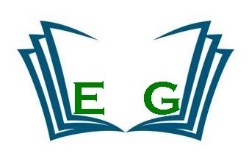 Último ano de mandato
AJUSTE FISCAL DE VEDAÇÃO

Art. 167-A. Apurado que, no período de 12 (doze) meses, a relação entre despesas correntes e receitas correntes supera 95% (noventa e cinco por cento), no âmbito dos Estados, do Distrito Federal e dos Municípios, é facultado aos Poderes Executivo, Legislativo e Judiciário, ao Ministério Público, ao Tribunal de Contas e à Defensoria Pública do ente, enquanto permanecer a situação, aplicar o mecanismo de ajuste fiscal de vedação da:       (Incluído pela Emenda Constitucional nº 109, de 2021)
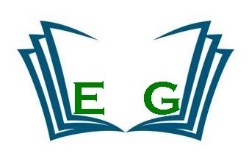 Último ano de mandato
Art. 167-A. (Incisos incluídos pela EC nº 109, de 2021)

I - concessão, a qualquer título, de vantagem, aumento, reajuste ou adequação de remuneração de membros de Poder ou de órgão, de servidores e empregados públicos e de militares, exceto dos derivados de sentença judicial transitada em julgado ou de determinação legal anterior ao início da aplicação das medidas de que trata este artigo;      

II - criação de cargo, emprego ou função que implique aumento de despesa;   

III - alteração de estrutura de carreira que implique aumento de despesa;
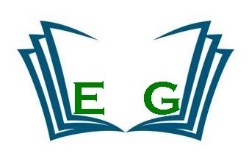 Último ano de mandato
Art. 167-A.  (Incluído pela Emenda Constitucional nº 109, de 2021)

IV - admissão ou contratação de pessoal, a qualquer título, ressalvadas:   
as reposições de cargos de chefia e de direção que não acarretem aumento de despesa;  
as reposições decorrentes de vacâncias de cargos efetivos ou vitalícios;      
as contratações temporárias do inciso IX do caput do art. 37 desta Constituição; e      
d) as reposições de temporários para prestação de serviço militar e de alunos de órgãos de formação de militares;      

V - realização de concurso público, exceto reposições de vacâncias do inciso IV deste caput;
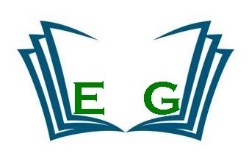 Último ano de mandato
Art. 167-A. (Incluído pela Emenda Constitucional nº 109, de 2021)

VI - criação ou majoração de auxílios, vantagens, bônus, abonos, verbas de representação ou benefícios de qualquer natureza, inclusive os de cunho indenizatório, em favor de membros de Poder, do Ministério Público ou da Defensoria Pública e de servidores e empregados públicos e de militares, ou ainda de seus dependentes, exceto quando derivados de sentença judicial transitada em julgado ou de determinação legal anterior ao início da aplicação das medidas de que trata este artigo;    

VII - criação de despesa obrigatória;     

VIII - adoção de medida que implique reajuste de despesa obrigatória acima da variação da inflação, observada a preservação do poder aquisitivo referida no inciso IV do caput do art. 7º desta Constituição;
Último ano de mandato
Art. 167-A. (Incluído pela Emenda Constitucional nº 109, de 2021)
 
IX - criação ou expansão de programas e linhas de financiamento, bem como remissão, renegociação ou refinanciamento de dívidas que impliquem ampliação das despesas com subsídios e subvenções;    

X - concessão ou ampliação de incentivo ou benefício de natureza tributária.
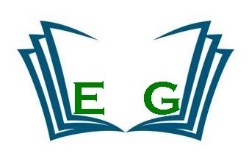 Último ano de mandato
Art. 167-A. (Incluído pela Emenda Constitucional nº 109, de 2021)

LIMITE DE ALERTA OU PRUDENCIAL 85%  

§ 1º Apurado que a despesa corrente supera 85% (oitenta e cinco por cento) da receita corrente, sem exceder o percentual mencionado no caput deste artigo, as medidas nele indicadas podem ser, no todo ou em parte, implementadas por atos do Chefe do Poder Executivo com vigência imediata, facultado aos demais Poderes e órgãos autônomos implementá-las em seus respectivos âmbitos.       

§ 2º O ato de que trata o § 1º deste artigo deve ser submetido, em regime de urgência, à apreciação do Poder Legislativo.
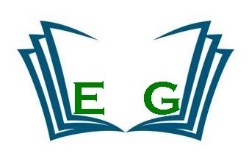 Último ano de mandato
Art. 167-A. (Incluído pela Emenda Constitucional nº 109, de 2021)
 
§ 3º O ato perde a eficácia, reconhecida a validade dos atos praticados na sua vigência, quando:      

I - rejeitado pelo Poder Legislativo;      

II - transcorrido o prazo de 180 (cento e oitenta) dias sem que se ultime a sua apreciação; ou       

III - apurado que não mais se verifica a hipótese prevista no § 1º deste artigo, mesmo após a sua aprovação pelo Poder Legislativo.
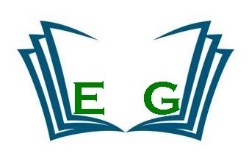 Último ano de mandato
Art. 167-A. (Incluído pela Emenda Constitucional nº 109, de 2021)

§ 4º A apuração referida neste artigo deve ser realizada bimestralmente.       

§ 5º As disposições de que trata este artigo:       

I - não constituem obrigação de pagamento futuro pelo ente da Federação ou direitos de outrem sobre o erário;        

II - não revogam, dispensam ou suspendem o cumprimento de dispositivos constitucionais e legais que disponham sobre metas fiscais ou limites máximos de despesas.
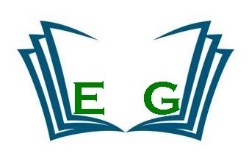 Último ano de mandato
Art. 167-A. (Incluído pela Emenda Constitucional nº 109, de 2021)

§ 6º Na hipótese do caput , até que todas as medidas nele previstas tenham sido adotadas por todos , de acordo com declaração do respectivo Tribunal de Contas, é vedada:     

I - a concessão, por qualquer outro ente da Federação, de garantias ao ente envolvido;       (Incluído pela Emenda Constitucional nº 109, de 2021)

II - a tomada de crédito do ente com outro ente da Federação, diretamente ou por intermédio de seus fundos, autarquias, fundações ou empresas estatais dependentes, ainda que sob a forma de novação, refinanciamento ou postergação de dívida contraída anteriormente, ressalvados os financiamentos destinados a projetos específicos celebrados na forma de operações típicas das agências financeiras oficiais de fomento.
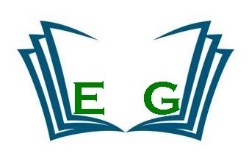 Último ano de mandato
3. AUMENTAR GASTOS COM PESSOAL
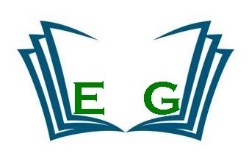 Último ano de mandato
Aumento da Despesa de Pessoal nos últimos 180 dias do Mandato (4.1.2.) 

Entre 5 de julho e 31 de dezembro do último ano de gestão, não pode o Prefeito editar ato que aumente a despesa de pessoal. 

Art. 359-G do Código Penal (Lei nº 10.028/2000)
Responsabiliza o gestor que comete o desvio
Contexto que justifica o parecer desfavorável desta Casa de Contas
Art. 21. É nulo de pleno direito:    II - o ato de que resulte aumento da despesa com pessoal nos 180 (cento e oitenta) dias anteriores ao final do mandato do titular de Poder ou órgão referido no art. 20; (Redação dada pela Lei Complementar nº 173, de 2020)
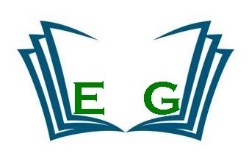 Último ano de mandato
Aumento da Despesa de Pessoal nos últimos 180 dias do Mandato (4.1.2.) 

DESPESA DE PESSOAL (%)
 
é um percentual, obtido pelo confronto, dividindo-se:
(soma 12 meses)  Gasto com Pessoal 
(soma12 meses)  Receita Corrente Líquida (RCL)

Então, incrementar tal dispêndio é o mesmo que elevar sua taxa face à verificada no mês que precede os 180 dias da norma: referencia é junho.
= DESPESA DE PESSOAL (%)
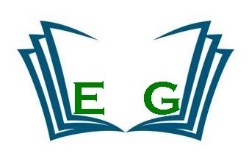 Último ano de mandato
Aumento da Despesa de Pessoal nos últimos 180 dias do Mandato (4.1.2.) 

Não incluem os aumentos de atos editados antes de 5 de julho; exemplos: 

• A concessão de vantagens pessoais advindas dos estatutos de servidores (anuênios, quinquênios, sexta-parte); 
• Abono da educação básica EC nº 53/2007 (60% do FUNDEB); 
• Revisão Geral Anual  - RGA (art. 37, X CF), lei local anterior a 5 de julho; 
• Contratação de pessoal para os convênios antes assinados; 
• Cumprimento de decisões judiciais.
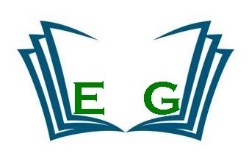 Último ano de mandato
Aumento da Despesa de Pessoal nos últimos 180 dias do Mandato (4.1.2.) 
x
Revisão Geral da remuneração dos servidores (4.2.1.) 

O art. 37, X da CF

- a revisão geral remuneratória, no âmbito de cada Poder, é sempre anual; deve acontecer na mesma data e sem diferenciação de índices, o que abrange, de forma igual, servidores e agentes políticos.

- se refere a índice e a anualidade, deduz-se que a revisão geral anual é para repor a inflação dos doze meses anteriores, recuperando o poder de compra de salários e subsídios. 

RGA ou reajuste nada têm a ver com aumento real, este acima da inflação.
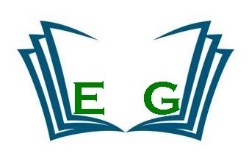 Último ano de mandato
Aumento da Despesa de Pessoal nos últimos 180 dias do Mandato (4.1.2.) 
X
Revisão Geral da remuneração dos servidores (4.2.1.) 
X 
Revisão Geral ao longo do ano da eleição
Na Lei Eleitoral 

“Art. 73 – VIII - fazer, na circunscrição do pleito, revisão geral da remuneração dos servidores públicos que exceda a recomposição da perda de seu poder aquisitivo ao longo do ano da eleição, a partir do início do prazo estabelecido no art. 7o desta Lei e até a posse dos eleitos” (destacamos).

10. RGA além do limite constitucional (Art. 73, VIII)
Refere à eventual perda aquisitiva ao longo do ano da eleição.
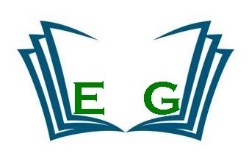 Último ano de mandato
4. REALIZAR OPERAÇÃO DE CRÉDITO PARA ANTECIPAR RECEITA ORÇAMENTÁRIA
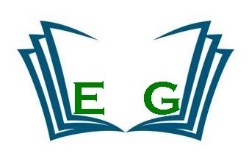 Último ano de mandato
Subseção III - Das Operações de Crédito por Antecipação de Receita Orçamentária

Art. 38. A operação de crédito por antecipação de receita destina-se a atender insuficiência de caixa durante o exercício financeiro e cumprirá as exigências mencionadas no art. 32 e mais as seguintes:
IV - estará proibida:
b) no último ano de mandato do Presidente, Governador ou Prefeito Municipal.
Prof. Alexandre Di Pietra
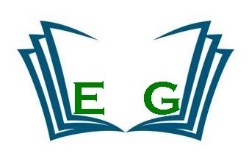 “Cuidados e recomendações para o último ano de mandato, 
sob a ótica contábil, orçamentária e financeira – Ênfase nas recomendações do TCESP”
Adaptação - Prof. Alexandre Di Pietra
Profissional da Contabilidade
Fonte/Autor - Prof. Me. Luciano Aparecido de Lima
Profissional da Contabilidade
Prof. Alexandre Di Pietra
Cuidados e Recomendações para Gestão Contábil, Orçamentária e Financeira do Último ano de mandato e as causas de pareceres desfavoráveis emitidos pelo TCESP;
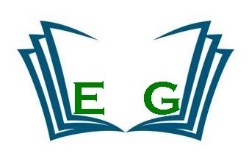 HOJE

STN edita o MCASP, na ausência do CGF (órgão nacional)
Normas são cobradas em concursos públicos
Conceito de materialidade jurídica (achados de auditoria)  
Auditoria com foco na efetividade, eficácia e eficiência, tendo como objeto as politicas públicas.
Gestão com governança 
Necessidade de informações estratégicas obtidas nos sistemas de CUSTOS (BI)
CF. Art. 71. O controle externo, a cargo do Congresso Nacional, será exercido com o auxílio do Tribunal de Contas da União, ao qual compete: [...]
IV - realizar, [...] inspeções e auditorias de natureza contábil, financeira, orçamentária, operacional e patrimonial, nas unidades administrativas dos poderes [...]
Prof. Alexandre Di Pietra
Cuidados e Recomendações para Gestão Contábil, Orçamentária e Financeira do Último ano de mandato e as causas de pareceres desfavoráveis emitidos pelo TCESP;
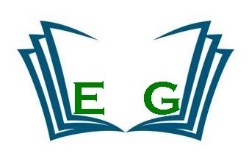 Fonte: Adaptado de Manual de Gestão Financeira de Prefeituras e Câmaras Municipais, TCESP, 2024.
Prof. Alexandre Di Pietra
Cuidados e Recomendações para Gestão Contábil, Orçamentária e Financeira do Último ano de mandato e as causas de pareceres desfavoráveis emitidos pelo TCESP;
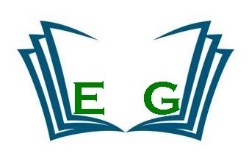 AS CAUSAS DO PARECER DESFAVORÁVEL Os principais motivos que ocasionam um parecer desfavorável das Contas Anuais do Prefeito Municipal podem ser assim elencados: (Referência: Manual de Gestão Financeira das Prefeituras e Câmaras Municipais, TCESP/2023):
Fonte: Adaptado de Manual de Gestão Financeira de Prefeituras e Câmaras Municipais, TCESP, 2024.
Prof. Alexandre Di Pietra
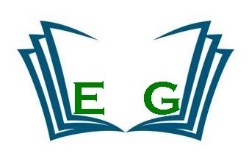 5. DEBATES
Prof. Alexandre Di Pietra
Profissional da Contabilidade
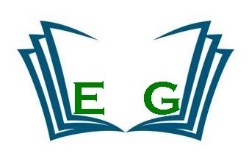 Obrigado!
Prof. Alexandre Di Pietra
Profissional da Contabilidade
Referências Bibliográficas
LEI Nº 9.504, DE 30 DE SETEMBRO DE 1997. Estabelece normas para as eleições. &lt;https://www.planalto.gov.br/ccivil_03/leis/L9504compilado.htm &gt; Acesso em 03 abr. 2024;

CONSELHO REGIONAL DE CONTABILIDADE DO ESTADO DE SÃO PAULO – CRCSP. NBC TSP – do Setor Público. Disponível em: &lt; https://cfc.org.br/tecnica/normas-brasileiras-de-contabilidade/nbc-tsp-do-
setor-publico/ &gt;. Acesso em 03 abr. 2024;

TRIBUNAL DE CONTAS DO ESTADO DE SÃO PAULO – TCESP. MANUAL: Os cuidados com o último ano de mandato, Novembro 2015. Disponível em:
https://www.tce.sp.gov.br/sites/default/files/publicacoes/manual-tcesp-prefeitos.pdf &gt; Acesso em 03 abr.2024;

TRIBUNAL DE CONTAS DO ESTADO DE SÃO PAULO – TCESP. Gestão Financeira das Prefeituras e Câmaras Municipais. Disponível em: &lt; https://www.tce.sp.gov.br/publicacoes/gestao-financeira-prefeituras-e-camaras-municipais &gt;. Acesso em 03 abr. 2024;

TRIBUNAL DE CONTAS DO ESTADO DE SÃO PAULO – TCESP. Índice de Efetividade da gestão Municipal – IEG-M. Disponível em: &lt; https://painel.tce.sp.gov.br/ &gt;. Acesso em 03 abr. 2024;

TRIBUNAL DE CONTAS DO ESTADO DE SÃO PAULO – TCESP. Manual de Planejamento Público –2021. Disponível em: &lt; https://www.tce.sp.gov.br/publicacoes/manual-planejamento-publico &gt;. Acesso em 03 abr. 2024;

Manual de condutas proibidas pela legislação eleitoral, orientações para os agentes públicos do Estado de São Paulo. PGE-SP. Ed. 2024 http://www.portal.pge.sp.gov.br/wp-content/uploads/2024/02/manual-de-condutas-proibidas-pela-legislacao-eleitoral-1.pdf

Marry, Michelle. VII FNTU - Vedações Eleitorais - Transferências da União. DF, 2022.
https://www.gov.br/plataformamaisbrasil/pt-br/noticias-e-eventos/eventos/fntu/viifntu/apresentacoes/apresentacao-evento-75-vedacao-no-periodo-eleitoral.pdf